Игра- презентация 
«УРОЖАЙ»
Выполнила: Новикова Е.В
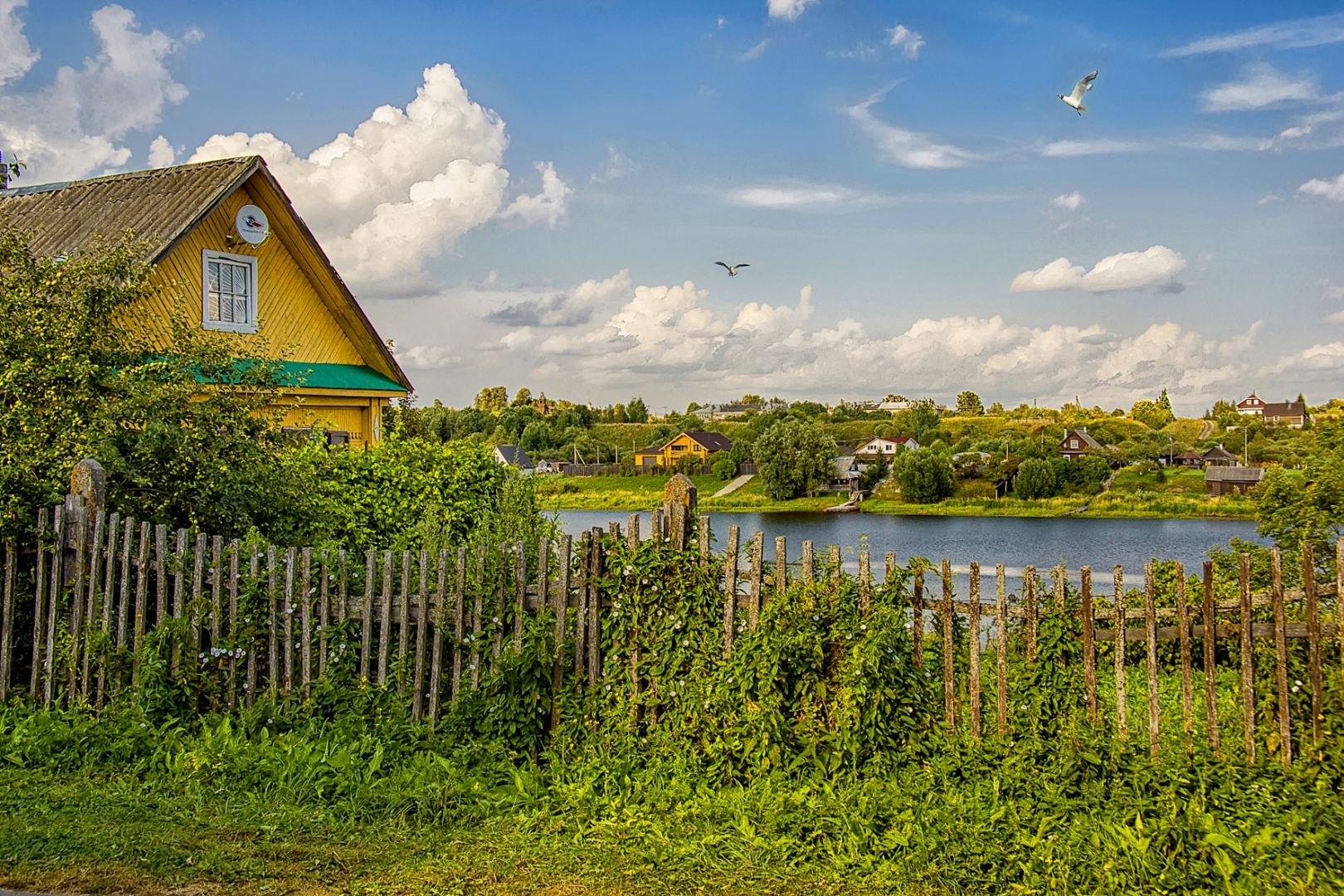 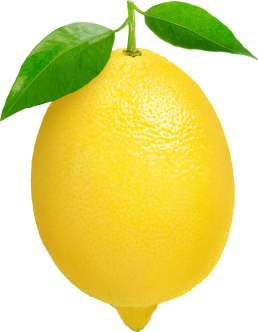 Найди овощи
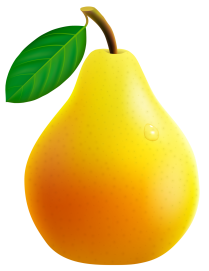 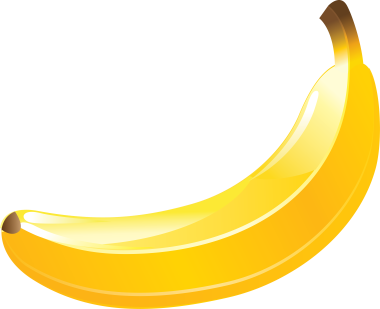 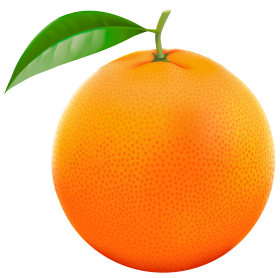 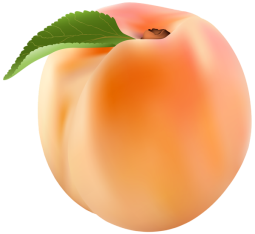 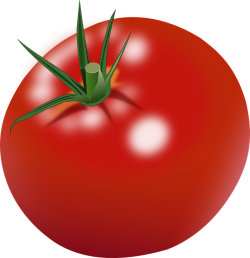 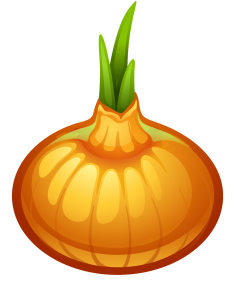 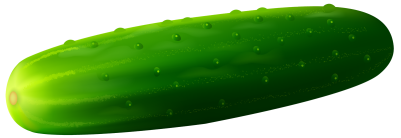 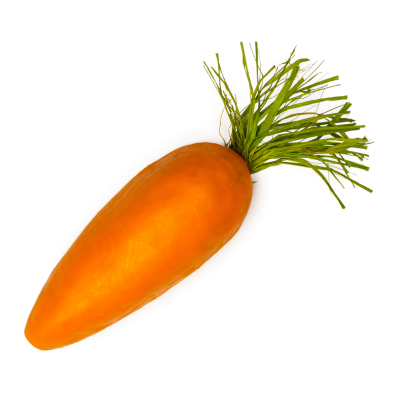 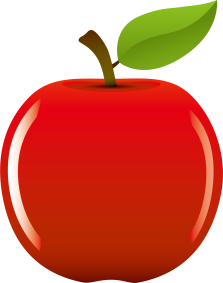 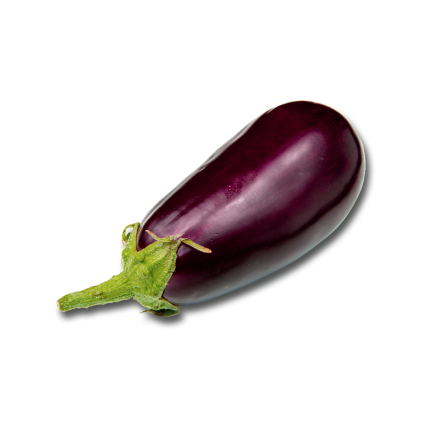 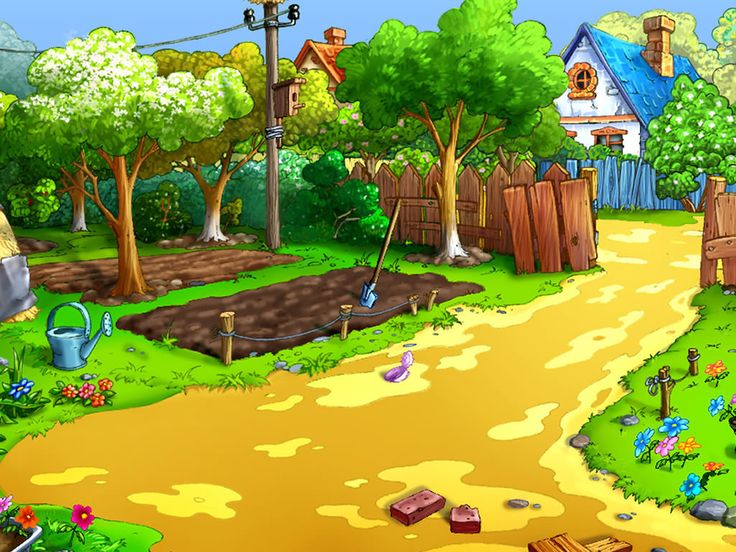 Собери в корзину только овощи
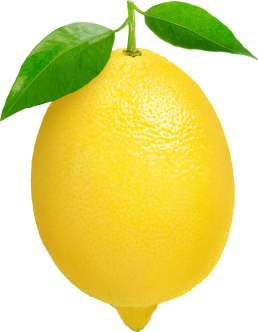 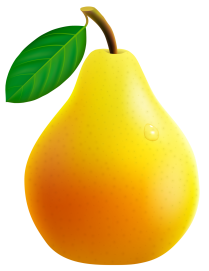 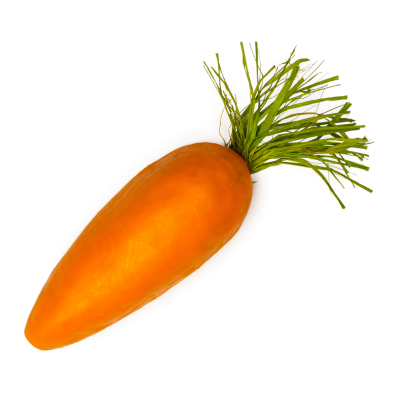 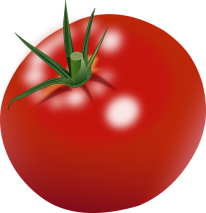 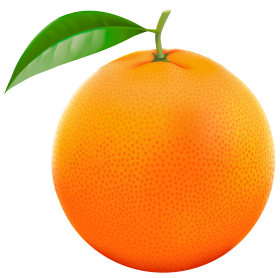 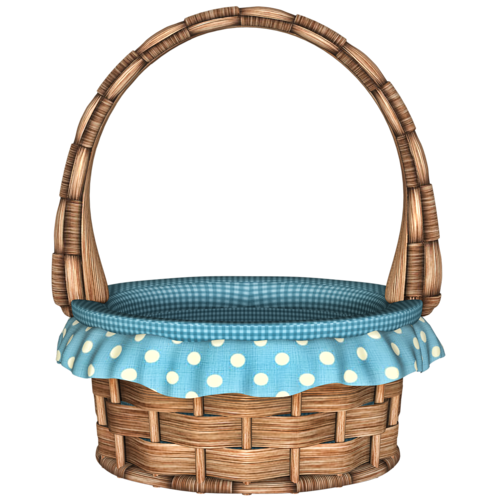 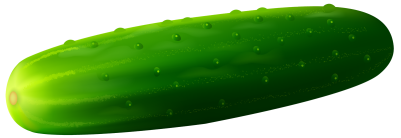 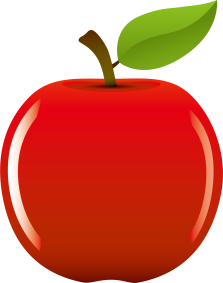 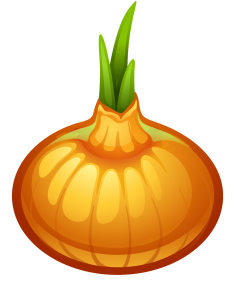 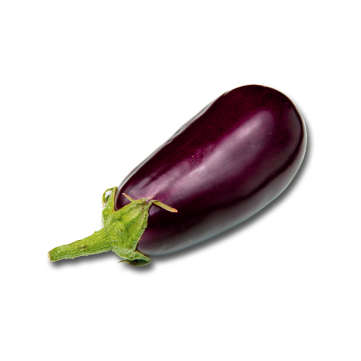 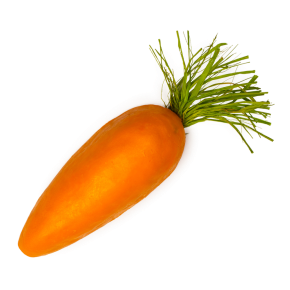 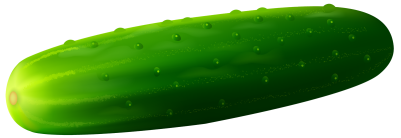 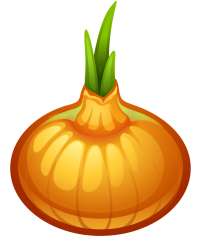 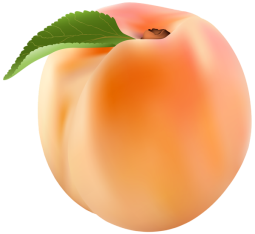 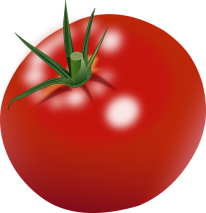 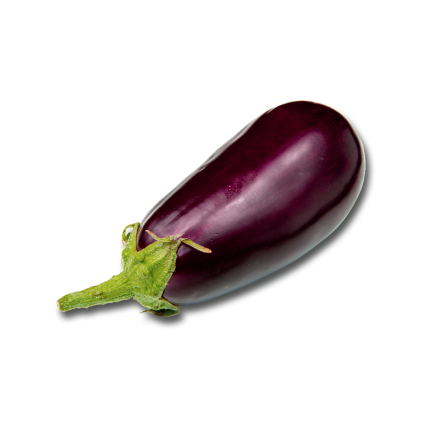 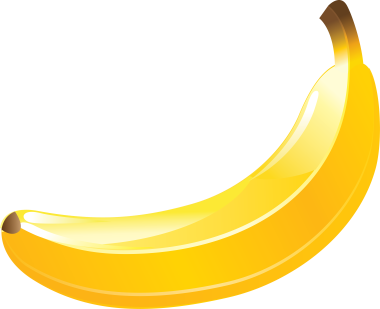 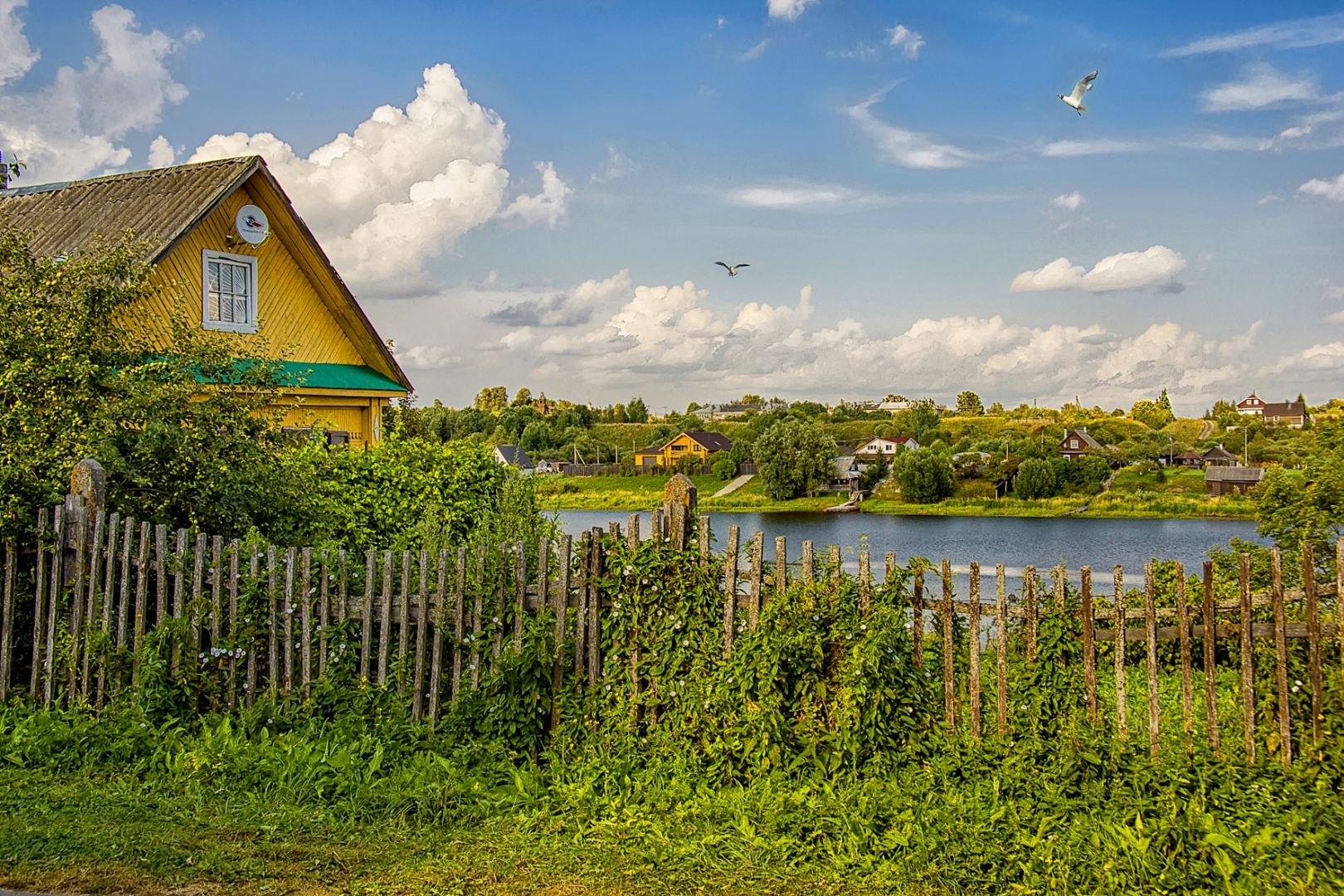 Найди фрукты
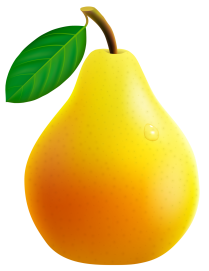 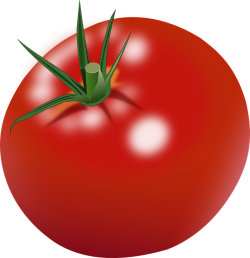 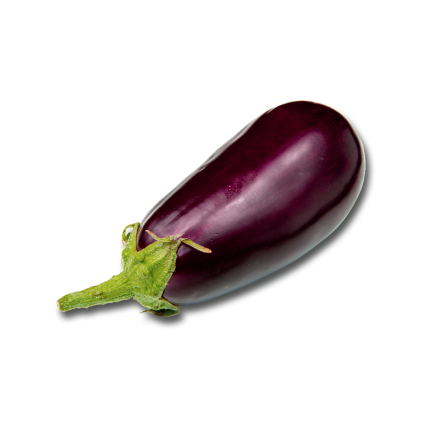 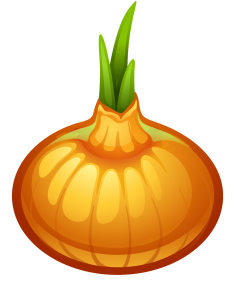 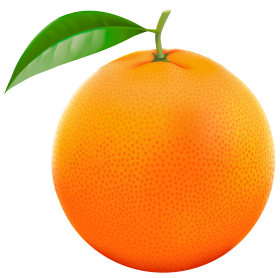 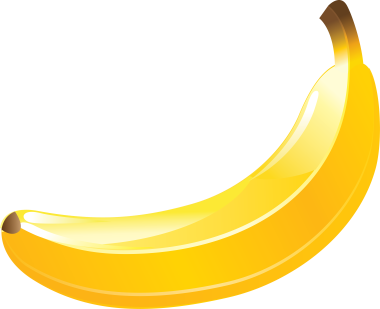 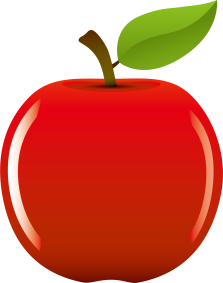 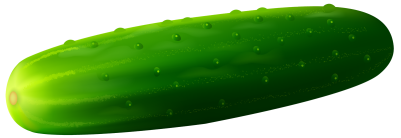 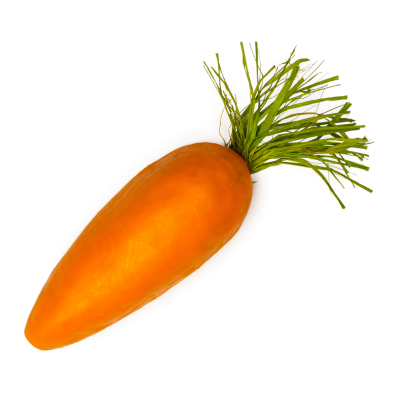 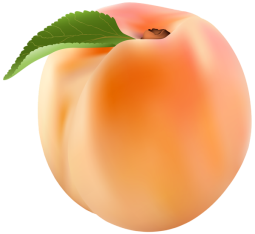 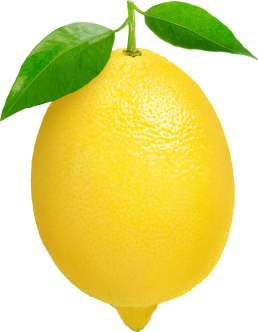 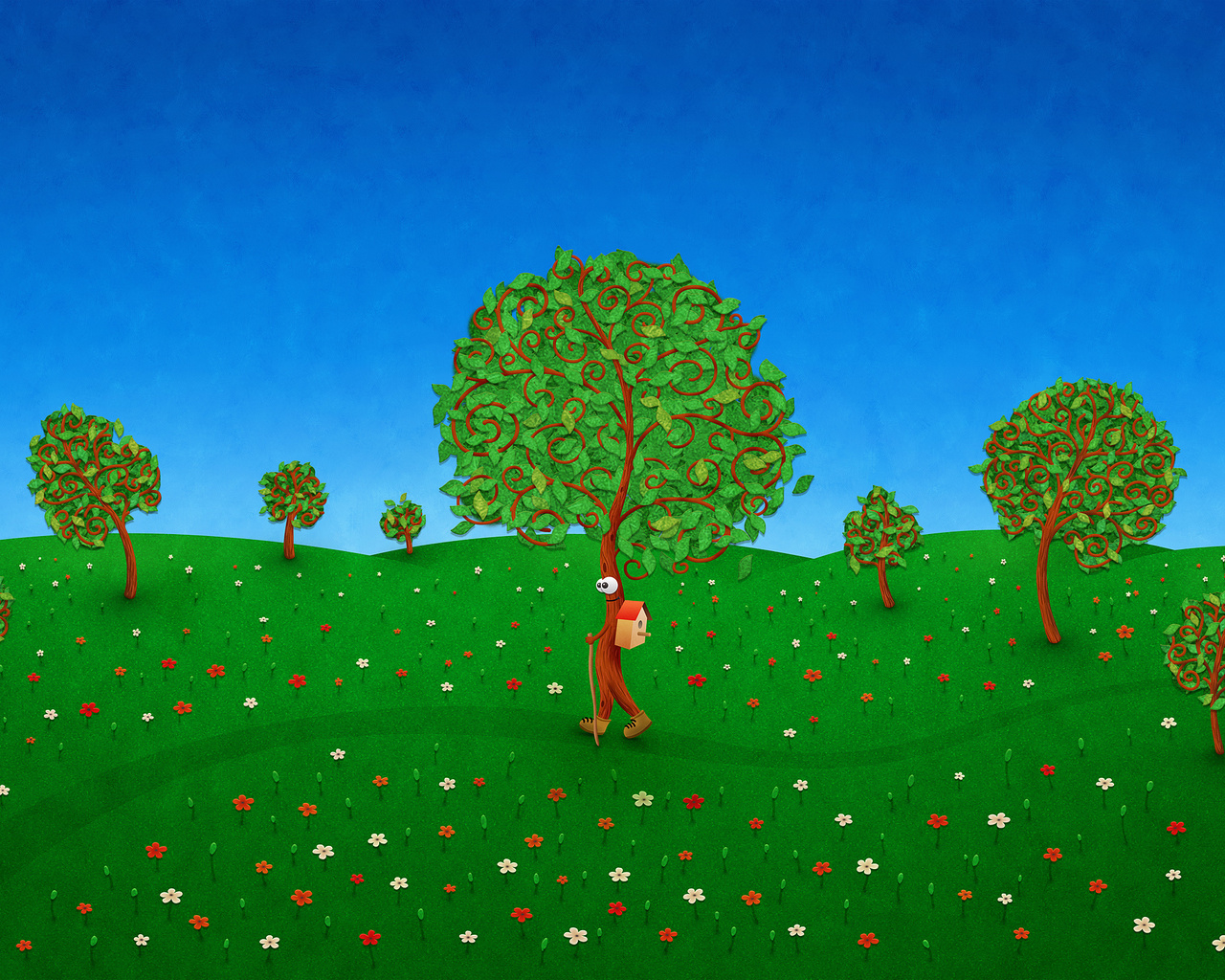 Собери в корзину только фрукты
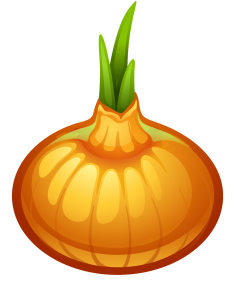 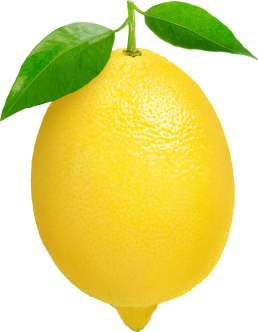 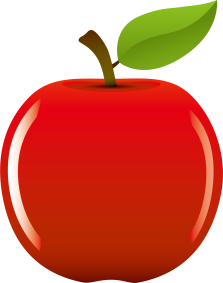 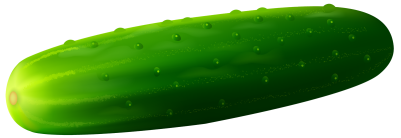 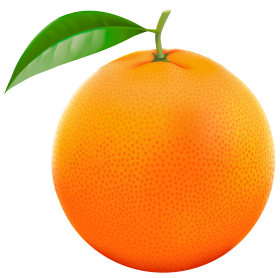 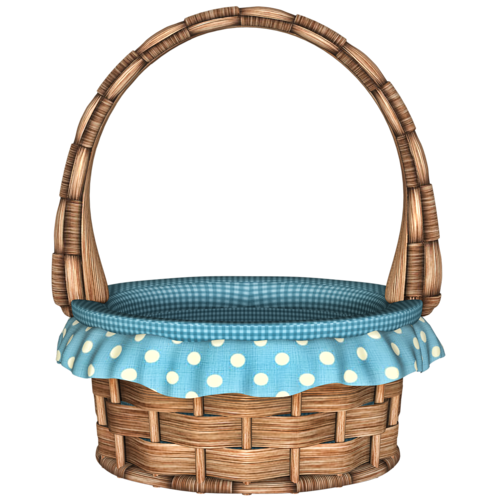 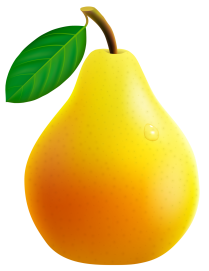 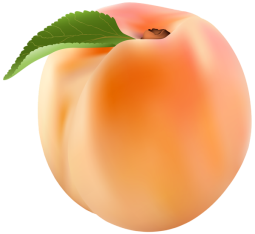 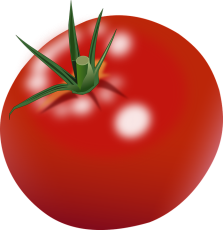 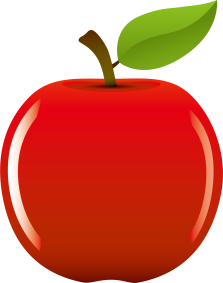 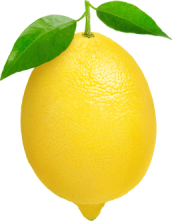 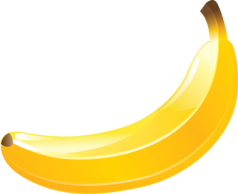 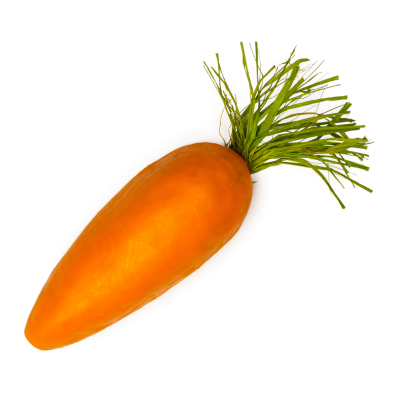 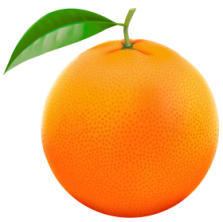 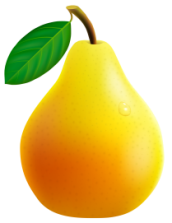 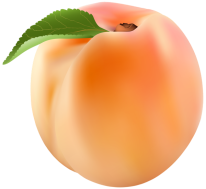 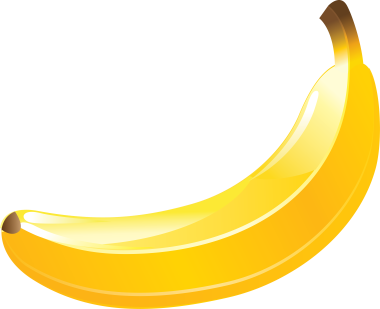 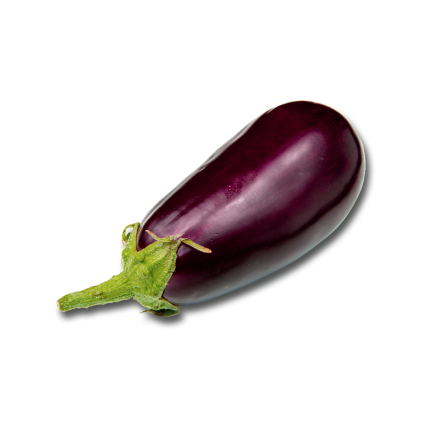 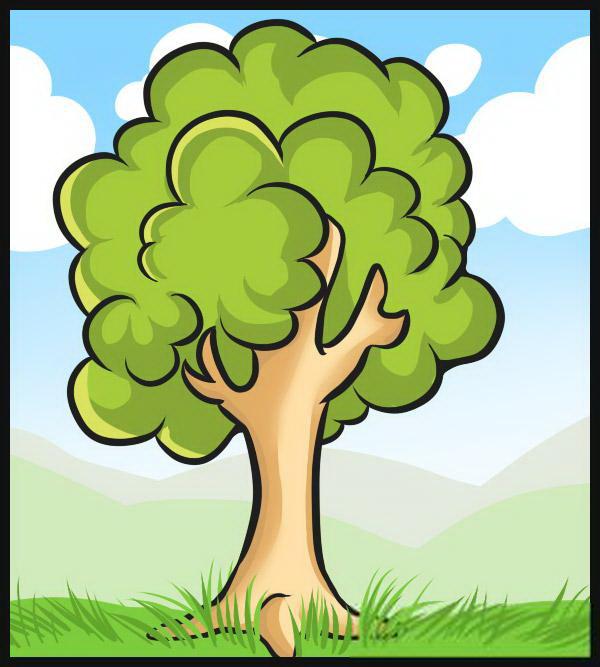 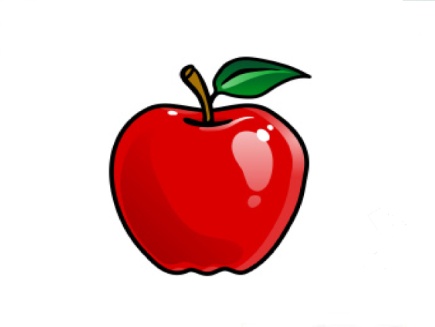 2
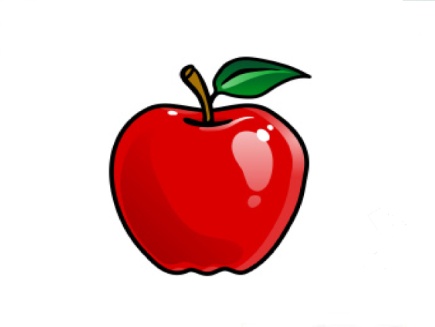 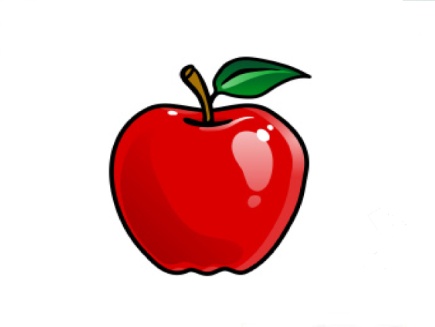 3
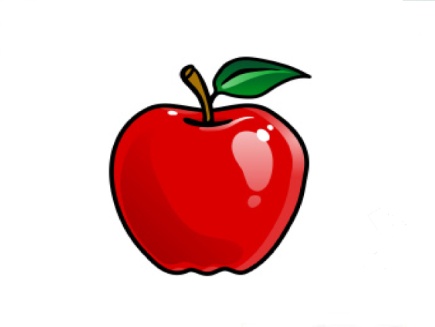 1
6
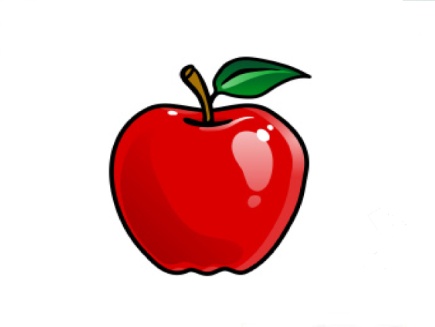 4
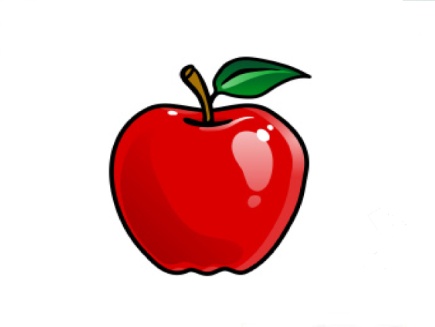 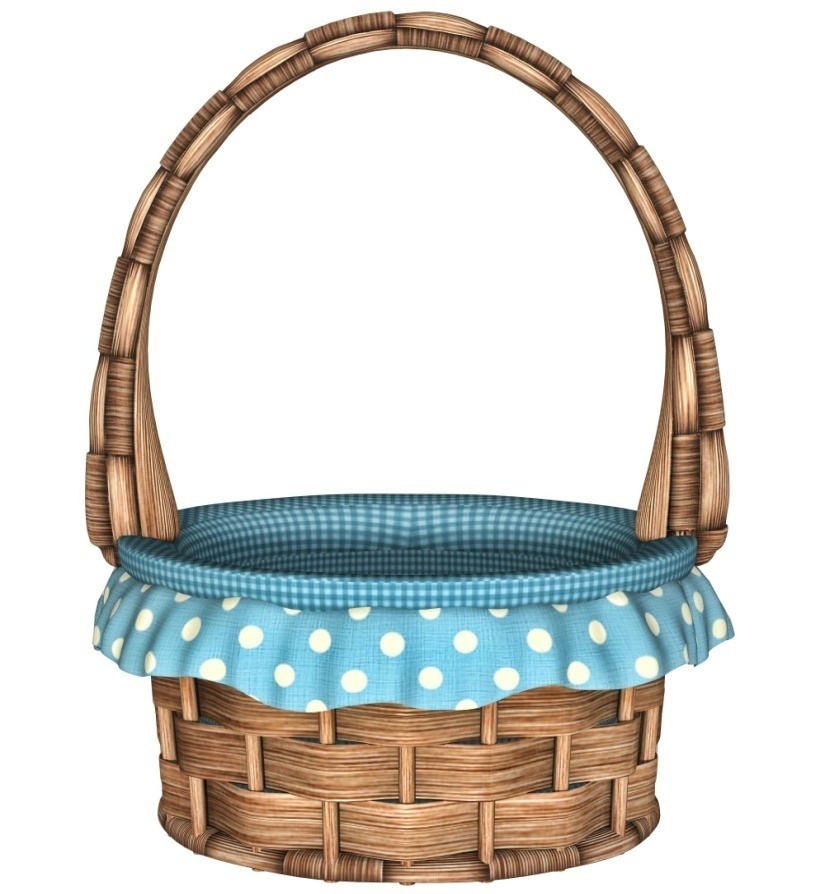 5
Собери в корзину яблоки по порядку  от 1 до 6.
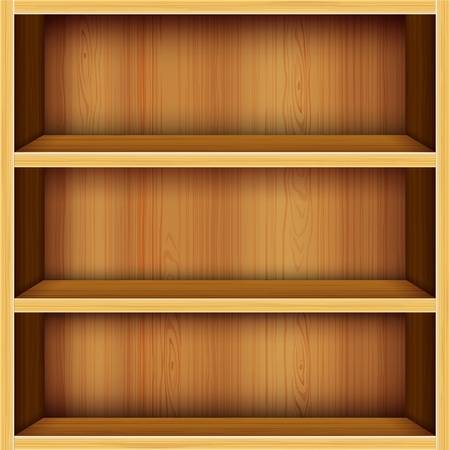 Собери в корзину те продукты   в которых есть буква А.
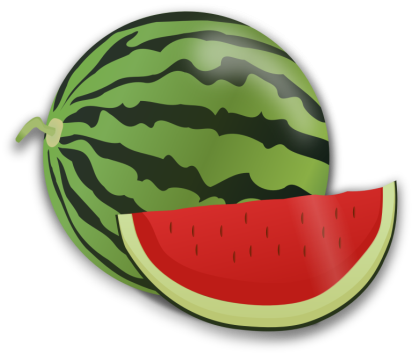 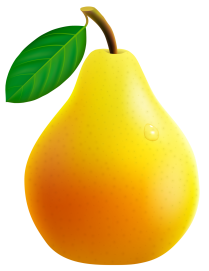 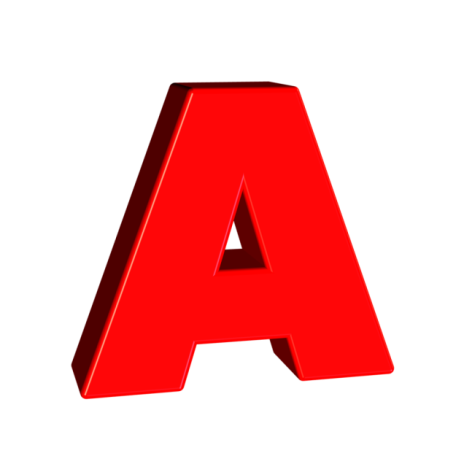 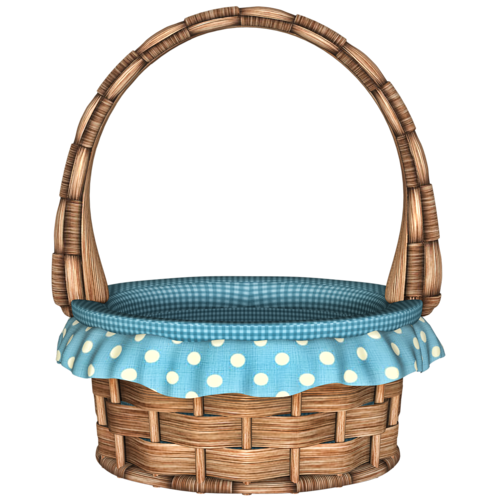 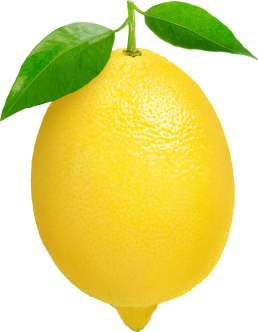 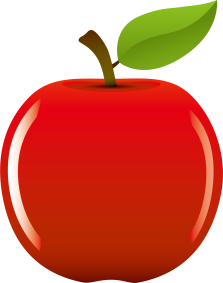 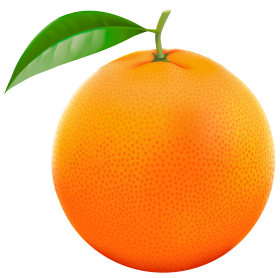 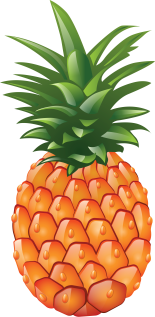 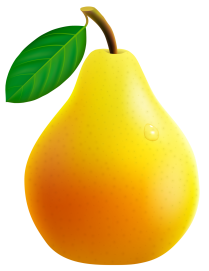 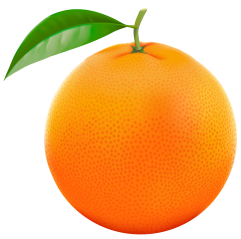 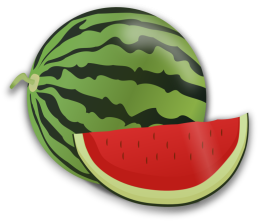 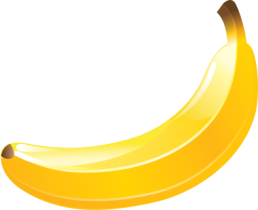 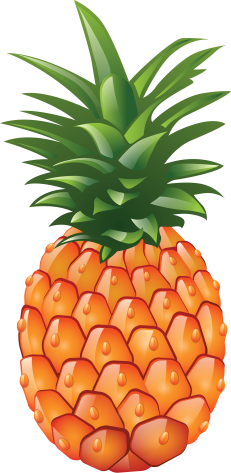 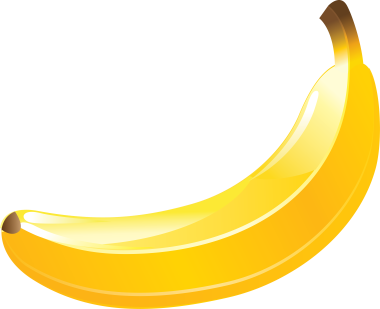 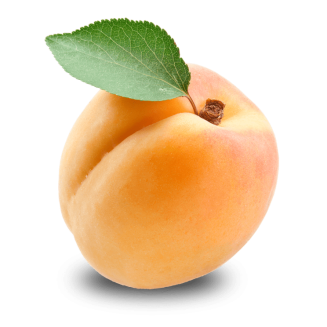 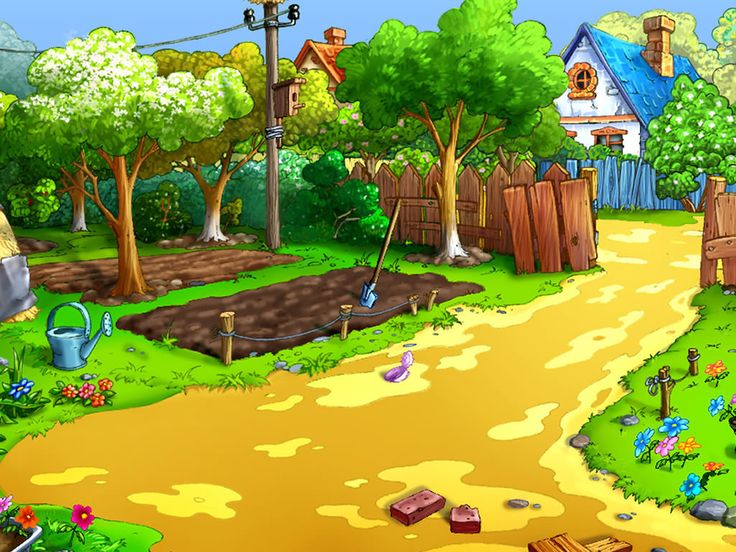 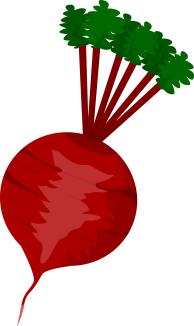 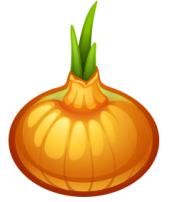 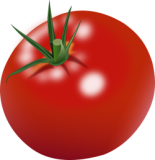 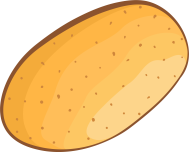 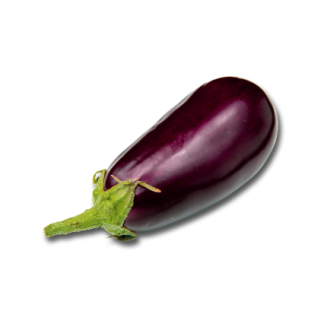 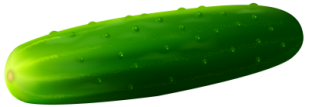 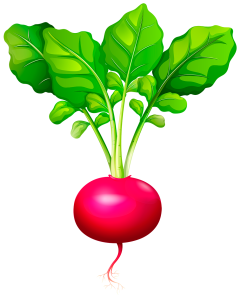 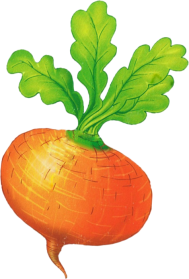 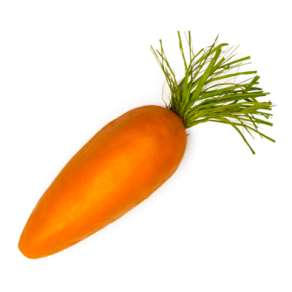 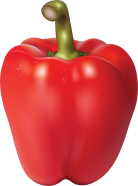 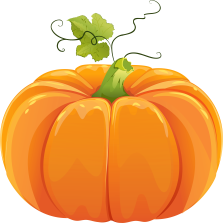 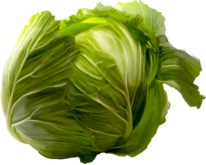 Какой овощ можно выкопать ?
Четвертый лишний
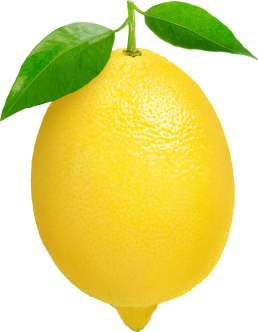 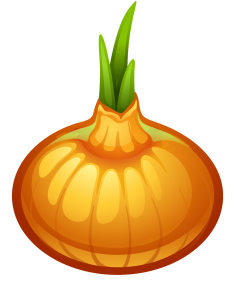 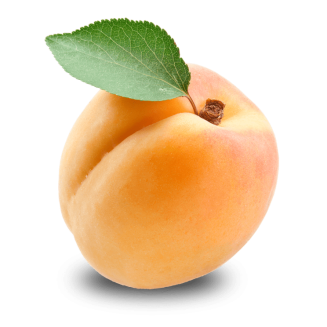 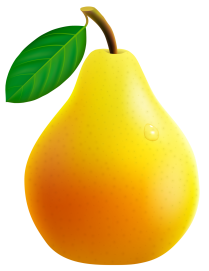 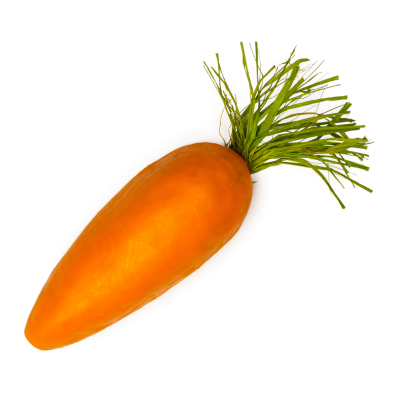 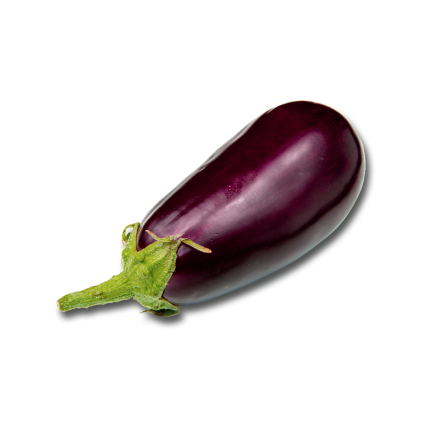 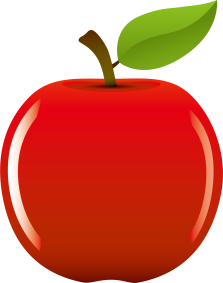 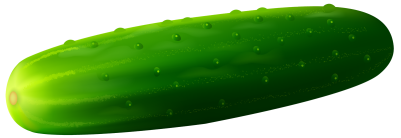 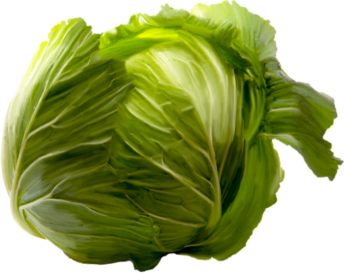 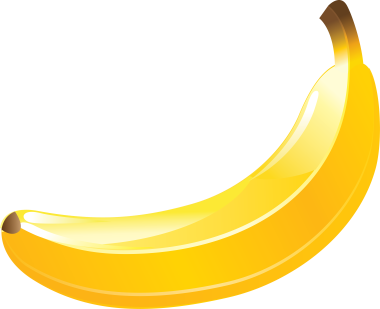 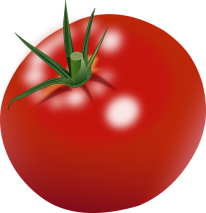 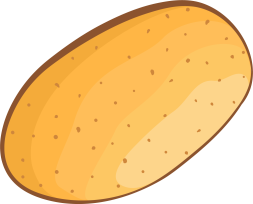 Подбери по цвету
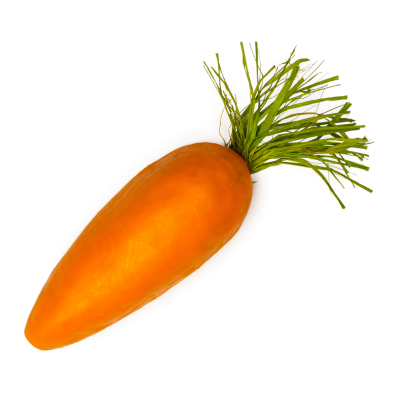 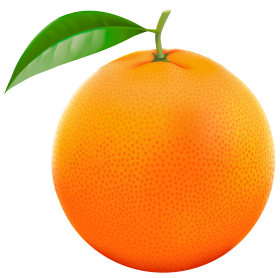 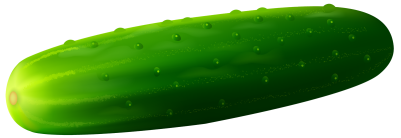 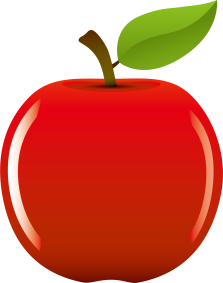 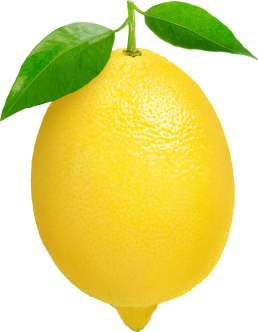 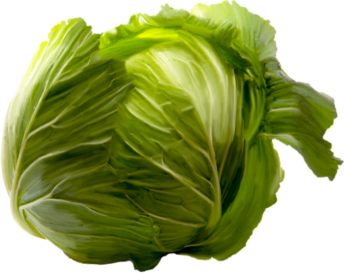 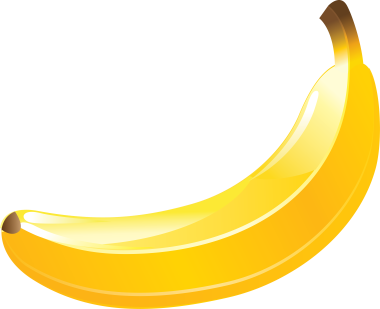 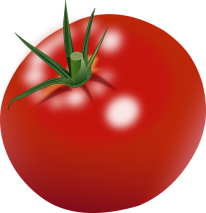 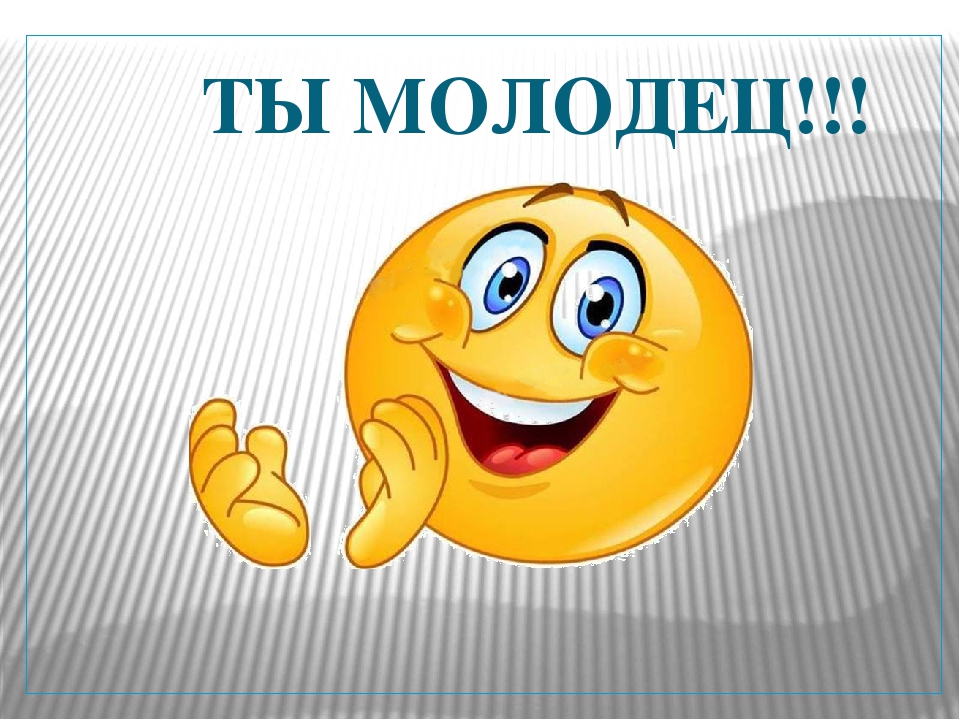 Молодец!